Entrenamiento en pruebas objetivas
Desarrollo Web
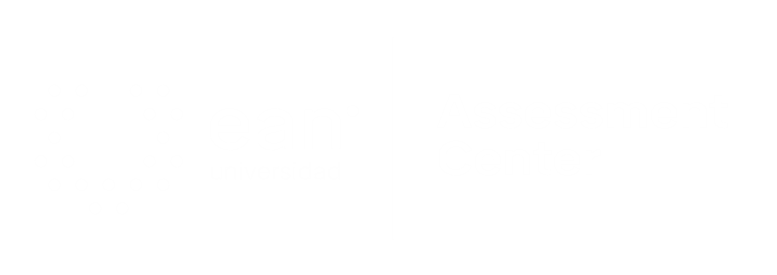 Apreciados docente y estudiantes
El siguiente entrenamiento está diseñado para que puedan familiarizarse con la estructura y funcionamiento de las pruebas objetivas. Con este documento ustedes tendrán la posibilidad de conocer en detalle los principales componentes de los ítems que conforman la prueba objetiva.

Este entrenamiento ha sido construido con información equivalente a la que se encuentra en las pruebas reales, por lo que se espera que los estudiantes obtengan herramientas esenciales para su apropiado desempeño en las pruebas.

¡Bienvenidos!
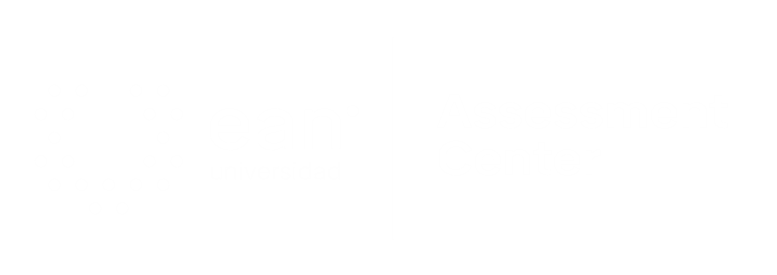 [Speaker Notes: #233 pocion 4]
Comencemos…
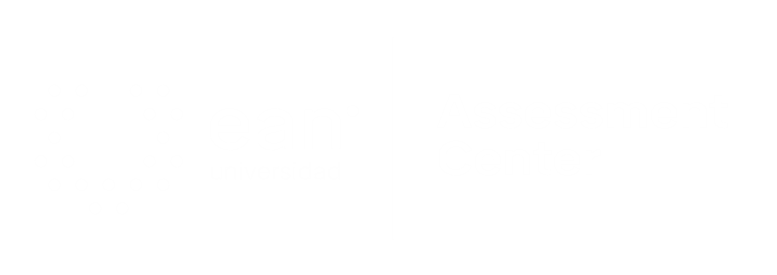 1. Caso o situación problémica
Considere el siguiente escenario.  Un administrador de servidores Web se encuentra en la situación de configurar un entorno para el despliegue de aplicaciones de tipo PHP.
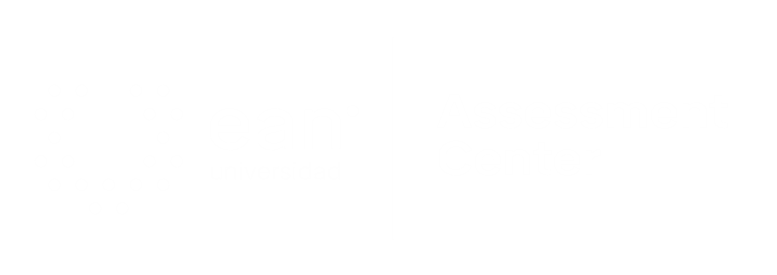 Enunciado
¿Qué criterios mínimos deben tenerse en cuenta para el montaje de dicha infraestructura de despliegue?
Opciones de respuesta
a.  Configurar un entorno Apache Tomcat para las aplicaciones, habilitar las extensiones PHP del servidor y establecer los orígenes de datos ODBC para las bases de datos de los aplicativos.
b. Configurar un entorno Apache para las aplicaciones, habilitar las extensiones PHP del servidor y configurar los mecanismos de conexión para conexión a un motor de base de datos mySQL.
c.  Configurar un entorno Apache Tomcat para las aplicaciones, habilitar las extensiones PHP4 del servidor y configurar los mecanismos de conexión para conexión a un motor de base de datos mySQL.
d.  Configurar un entorno Apache para las aplicaciones, habilitar las extensiones PHP4 del servidor y establecer los orígenes de datos ODBC para las bases de datos de los aplicativos.
b
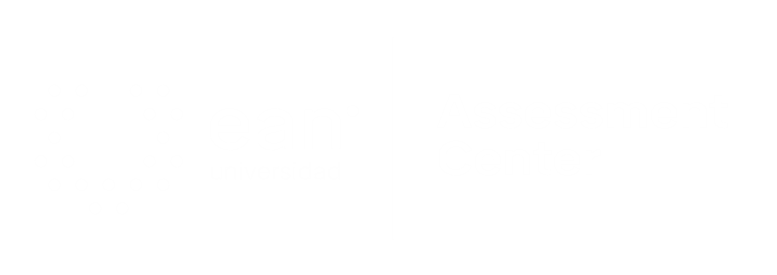 2. Caso o situación problémica
Se define que una casa de Software requiere comenzar el diseño de portales y páginas Web como un conjunto de servicios de negocio, orientados a la satisfacción de los requisitos funcionales de un conjunto de clientes, que desean llevar sus procesos actuales a un sitio Web encargado de reflejar sus elementos de identidad corporativa y esquemas misionales de procesos.
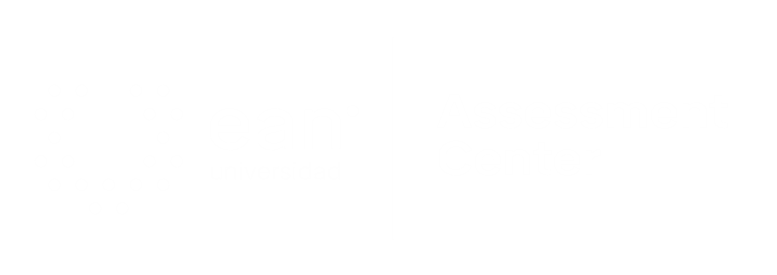 Enunciado
Si se está diseñando una página Web para una empresa cliente, que debe implementar un menú con ítems que deben direccionar a otras páginas dentro de un sitio o aplicación Web, encargada de implementar el modelo de negocio de dicha organización, cuáles serían las etiquetas más pertinentes para implementarlo?
Opciones de respuesta
a. <h1>,<ol> y <a link>.
b.  <ul>, <il> y <a link>.
c. <h1>, <ul> y <a href>.
d. <ul>, <li> y <a href>.
d
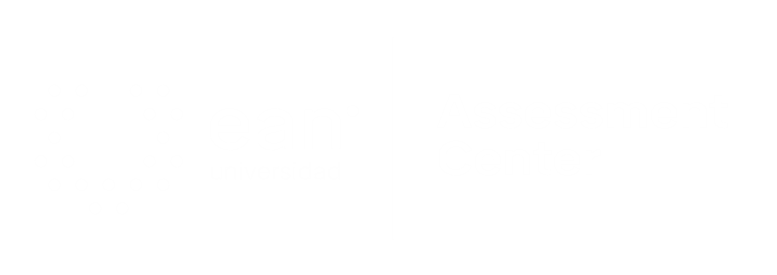 3. Caso o situación problémica
Se está desarrollando un conjunto de páginas Web para procesar información de solicitudes de un cliente.  La empresa que encargó el desarrollo de la solución Web exige que antes de que el formulario sea enviado, se debe implementar un estricto control de validación de los datos.
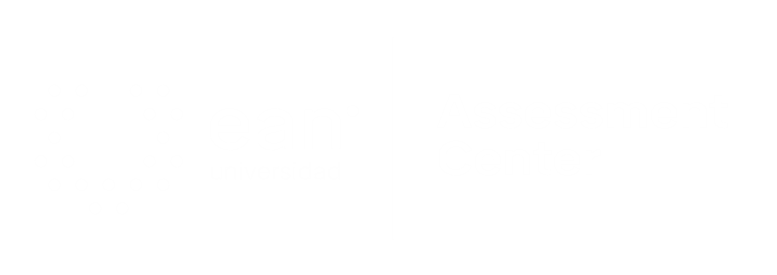 Enunciado
¿Qué criterios deben tenerse en cuenta para la construcción de este formulario?
Opciones de respuesta
a. Desarrollar un archivo con extensión .js que implemente la función maestra de validación, considerar las validaciones de longitud de tamaño de cada campo, así como de obligatoriedad de los mismos, y finalmente, generar mediante secuencias de scripting, los mensajes adecuados para invitar al usuario a diligenciar correctamente los campos.

b.  Desarrollar un archivo con extensión .val que implemente la función central de validación, considerar las validaciones de escritura de valores en los campos, así como de alternancia de cada uno de ellos, y finalmente, generar mediante secuencias de HTML, los mensajes adecuados para invitar al usuario a que diligencie solo los campos necesarios.

c.  Desarrollar un archivo con extensión .js que la función central de validación, considerar las validaciones de escritura de valores en los campos así como de verificación de la consistencia de cada valor, y finalmente, generar mediante secuencias de HTML, los mensajes adecuados para invitar al usuario a verificar el ingreso de datos en los campos.

d.  Desarrollar un archivo con extensión .val que implemente la función maestra de validación, considerar las validaciones de longitud de tamaño de cada campo, así como de alternancia de los mismos, y finalmente, generar mediante secuencias de scripting, los mensajes adecuados para invitar al usuario a diligenciar solo los campos necesarios.
a
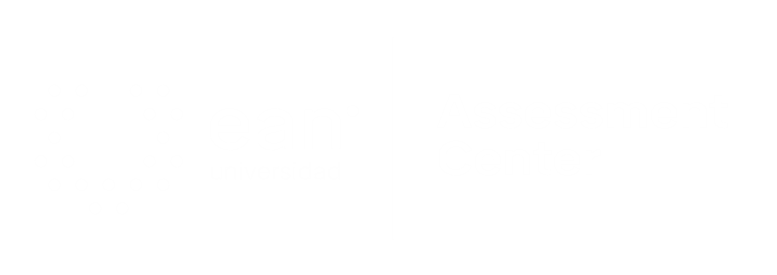 4. Caso o situación problémica
Se requiere realizar una implementación de una solución Web económica y que permita poder desplegarse en un entorno de producción donde las condiciones de seguridad no exigen un alto nivel de control dew de las aplicaciones, pero si un efectivo manejo de los datos.  Se postula por lo tanto, desarrollar una solución basada en uso de etiquetas HTML y código fuente en el lado del servidor establecido en JavaScript.
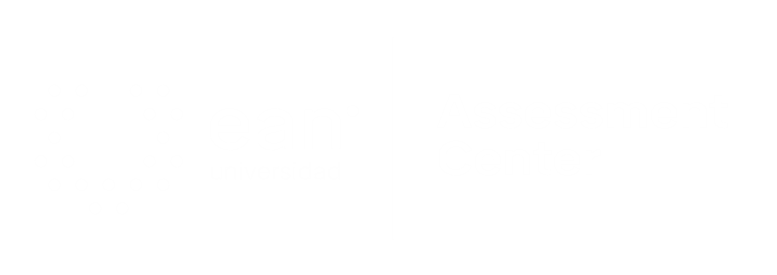 Enunciado
Considerando los criterios expuestos en el problema, ¿por qué es posible usar dicho lenguaje JavaScript?
Opciones de respuesta
a. Porque es un lenguaje de programación compilado.  Se define como no orientado a objetos, basado en sentencias, no imperativo, altamente tipado y estático.
b. Porque es un lenguaje de programación interpretado.  Se define como orientado a objetos, basado en prototipos, imperativo, débilmente tipado y dinámico.
c.  Porque es un lenguaje de programación compilado.  Se define como orientado a objetos, basado en sentencias, imperativo, altamente tipado y estático.
d. Porque es un lenguaje de programación interpretado.  Se define como no orientado a objetos, no basado en prototipos, imperativo, altamente tipado y dinámico.
d
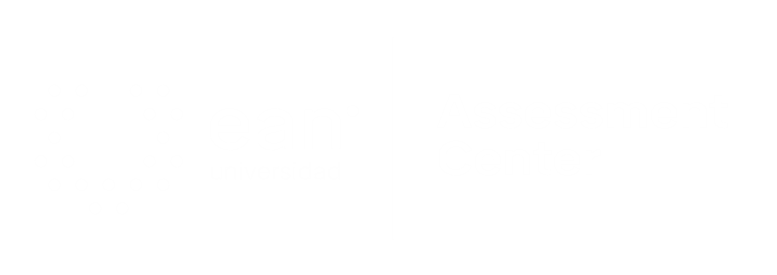 5. Caso o situación problémica
Se está realizando una implementación de desarrollo para una solución Web basada en capas en la tecnología de desarrollo del Framework Java Enterprise Edition.  Se solicita que el equipo de desarrollo presente un modelo arquitectónico de la solución, con el fin de verificar el proceso necesario para la construcción de todos los componentes de la aplicación y del core de servicios de lógica necesarios para alimentar fuentes externas de consumo de datos.
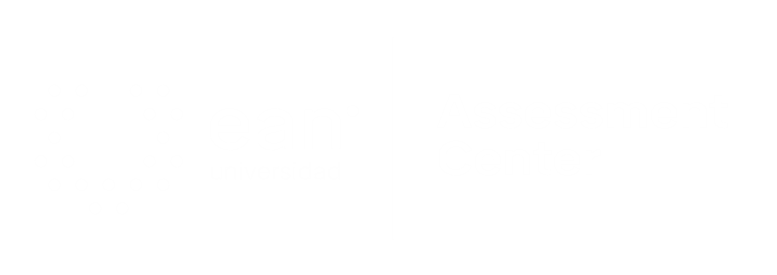 Enunciado
¿Cuáles son las capas mínimas que debería implementar dicho sistema, independientemente de los requisitos funcionales que deban ser implementados en el mismo?
Opciones de respuesta
a. Una capa de presentación basada en páginas ASP/PHJ, un sistema de control de solicitudes y peticiones implementada en tecnología Enterprise JavaBeans, y un core de servicios de negocio basado en tecnología ADO.NET y ActiveX para la publicación de procesos de negocio a los clientes internos y externos.

b. Una capa de presentación basada en páginas JSP/JSF, un sistema de control de solicitudes y peticiones implementada en tecnología Java Servlet, y un core de servicios de negocio basado en tecnología Enterprise JavaBeans y servicios Web XML para la publicación de procesos de negocio a los clientes internos y externos.

c. Una capa de presentación basada en páginas de tecnología Java Servlet, un sistema de control de solicitudes y peticiones implementada en PHP Components, y un core de servicios de negocio basado en tecnología JSP/Managed Beans y servicios Axis .NET para la publicación de procesos de negocio a los clientes internos y externos.

d. Una capa de presentación basada en páginas de tecnología JSP/JSF, un sistema de control de solicitudes y peticiones implementada en ADO.NET, y un core de servicios de negocio basado en tecnología Enterprise JavaBeans y servicios Web XML para la publicación de procesos de negocio a los clientes internos y externos.
b
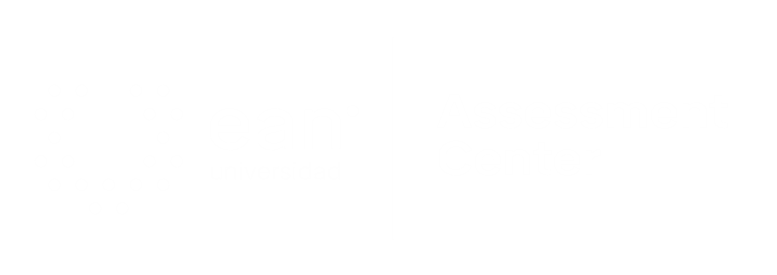 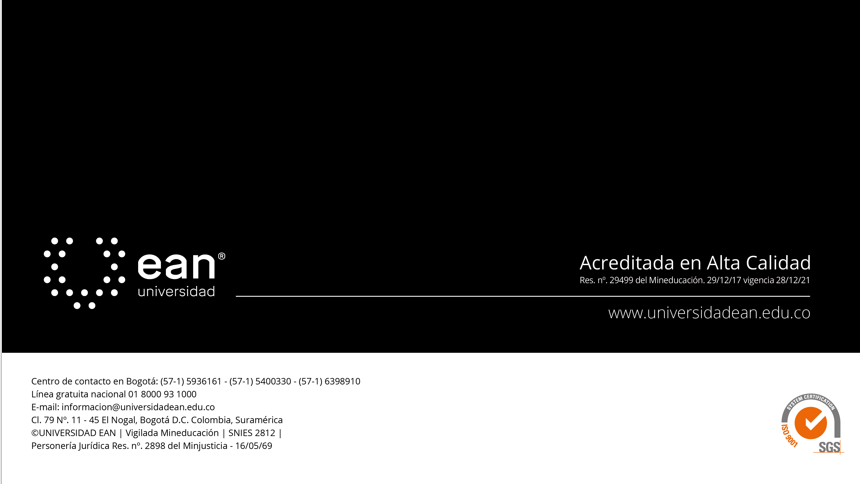